April 8, 2024 – Total Solar Eclipse


Resource Forecasting & Analysis



Wholesale Market Subcommittee (WMS)
March 6, 2024
Total Solar Eclipse – Monday, April 8, 2024
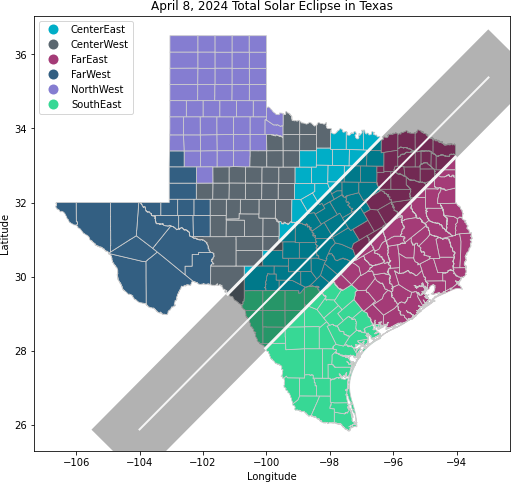 On Monday, April 8, 2024, a total solar eclipse will pass over North America from southwest to northeast direction. 
The eclipse in Texas will occur between approximately 12:10 (southwest point) and 15:10 CDT (northeast point), with sun coverage ranging from 81% to 99% in Texas.
ERCOT solar generation will be impacted between approximately 12:10 and 15:10. The maximum impact will occur around 13:40, reducing solar generation to about 7.6% of its maximum clear sky output.
ERCOT is working with solar forecast vendors to ensure the forecasting models account for the impact of the eclipse. ERCOT will pre-posture the system as necessary to meet both the down and up solar ramps and use Ancillary Services for additional balancing needs.
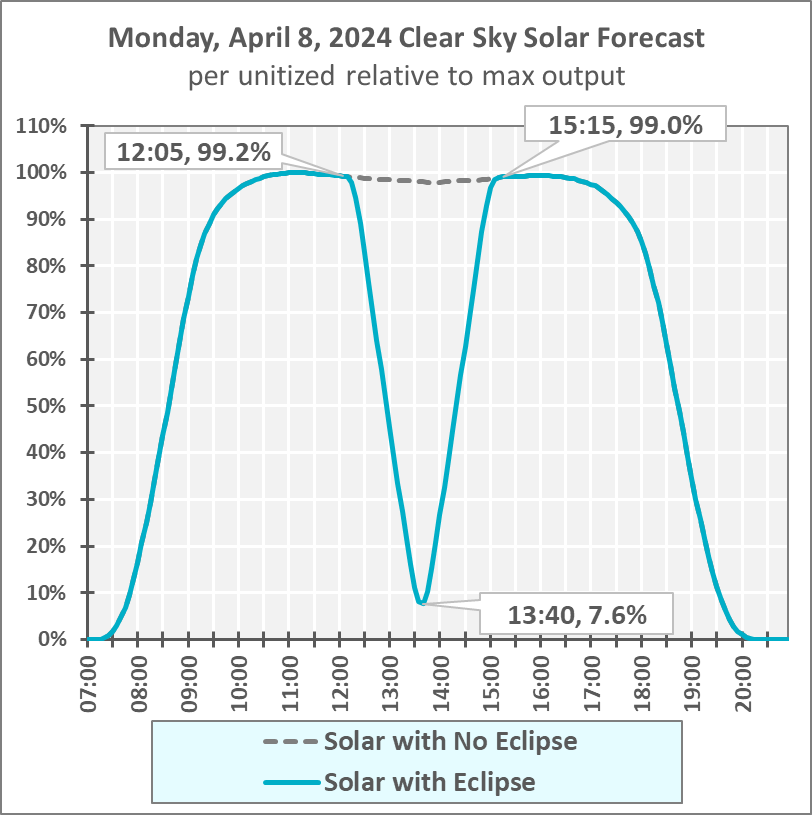 Key Takeaway: ERCOT is planning for the total solar eclipse on April 8, 2024, and will use available tools to balance the system.
2
Activities Prior to Eclipse
Day of Eclipse (E) – 11Day(D), Thu Mar 28: Send 1st market notice reminding market of eclipse.

E – 10D, Fri Mar 29: Receive and review ad-hoc forecasts from vendors for day of eclipse.

E – 7D, Mon Apr 1: Review forecast selections, monitor weather and potential for net load ramps. 

E – 4D, Thu Apr 4: Send 2nd market notice reminding market of eclipse.

E – 2D, Sat Apr 6: Prior to the next day’s (Sunday’s) DAM, review forecast selections and AS requirements for the eclipse hours and assess if changes are necessary.

E – 1D, Sun Apr 7:
After DAM clears and prior to DRUC, assess sufficient capacity margin for eclipse window and if forecast selection changes are needed.
After DRUC, review any RUC recommendations and projected committed capacity margin for eclipse hours.

Day of Eclipse, Mon Apr 8:
At 10:00AM, 2 hours prior to operating hour of eclipse window, assess forecast performance and review GTBD parameters.
3